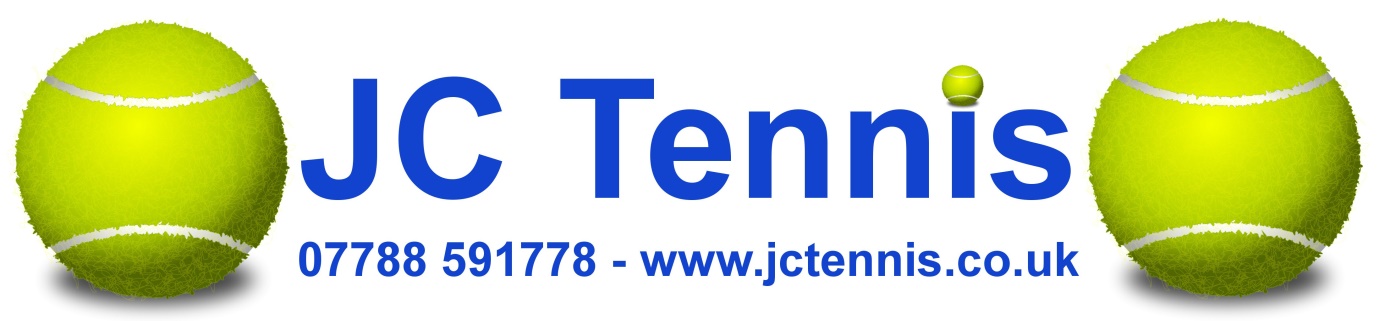 Junior Tennis Coaching at Flackwell Heath Juniors tennis coachingSaturdays  11 and under 12.30-13.3012 and over 13.30-14.3012 and over 14.30-15.30Sunday10 and over 11.00-12.00 The term runs from Sat 30 Apr/Sun 1 May and ends Sat 16/Sun 17 July. Please note: NO COACHING sat 4/Sun 5 June. 11 weeks term £132.
Please book by the following
Childs Name.........................................................................................
D.O.B……………………………………………….
Address…………………………………………………………………………………………………………………………………………………………………..
Emergency name and contact number………………………………………………………………………………………………………………………………………………
Any medical conditions…………………………………………………………
Group time…………………………………………………..
I would like my child to take part in the FHTC Tennis coaching from 30 Apr/1 May and enclose a cheque payable to J Cook or bank transfer account number 30289302 sort code 20-40-71 reference FHTC  and Childs name. Please send to Justin Cook 10 Consul Close, Woodley, Reading, RG5 4ET
Or email justincooktennis@live.co.uk phone/text 07788591778
Signed..........................................................       Date.............................................